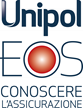 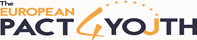 MAPPA CONCETTUALE MODULO 6
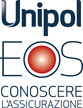 Altre misure 
(accantonamenti)
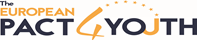 Rischio d’impresa
Misure 
preventive
assicurazione
Rischio puro
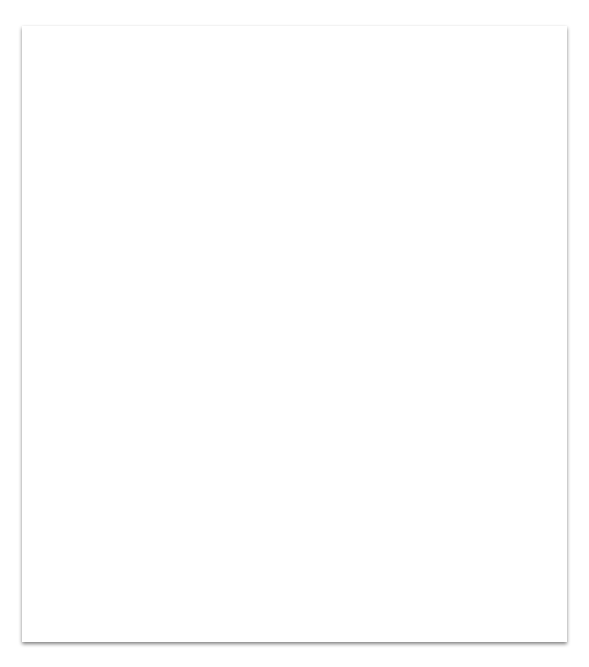 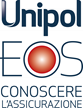 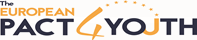 Danni 
Diretti
Riserve 
Finanziarie
assicurazione
Misure 
preventive
Danni 
Indiretti
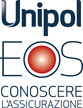 Mutualizzazione dei costi: non si paga il danno, ma la propria quota di rischio
Liquidità: la riserva di denaro rimane comunque disponibile per far fronte ad altre necessità impreviste
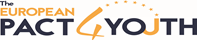 Prevenzione: il danno viene evitato, non rimediato
Misure preventive
accantonamenti
assicurazione
Il danno si verifica
Costo interamente a carico dell’impresa